Data management in qualitative researchJAMK University of Applied Sciences FINLAND
Presented by principal lecturer, phd, docent hanna hopia
Day four: 1-2 pm, one hour lecture:Aim and learning outcomes of the lecture
AIM
LEARNINING OUTCOME
Provide an overview of data management and data management plan (DMP) in research particularly in qualitative research.
Participants possess deep knowledge and understanding on a purpose and key requirements of data management plan in research (particularly in qualitative studies).Participants know the sources in which relevant and valid information of DMP are to be found.
Content: Data management and DMP
Source: Finnish Social Science Data Archive, Lau et al. 2021
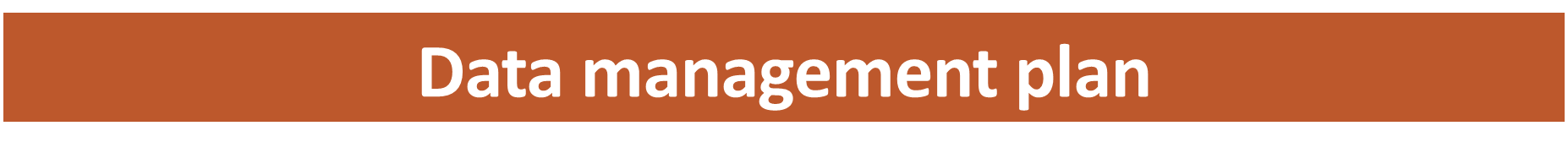 Purpose of a data management plan is…
(Antonio et al., 2020, Data Management Plan N.d, Finnish Social Science Data… N.d, Lau et al. 2021)
Data managemen plan
(Antonio et al. 2020, Data Management Plan N.d, Finnish Social Science Data… N.d)
Data management plan should also take into account..
…subsequent use of the data
-> how the data is intended to be made openly available for the use of the scientific community
…if researchers do not intend to make their data openly available
-> the reason for this decision must be given
(Antonio et al., 2020, Data Management Plan N.d, Finnish Social Science Data… N.d)
DMPTuuli – Finnish data management planning tool
Designed for Finnish research organizations, open to everyone. https://www.dmptuuli.fi/
Provides instructions and templates for planning the management of research data

For example:JAMK: each RDI project ought to prepare a data management plan. https://oppimateriaalit.jamk.fi/opinnaytetyo/en/thesis-project/project-plan-and-schedule/processing-of-research-data/
> to ensure that good scientific practice is observed in the RDI project research.JAMK: Master students ought to prepare a data management plan and attach it as an appendix to thesis plan.
Task (during a lecture)
1) Go to https://www.dmptuuli.fi/public_plans
2) Find (in Public DMPs) two data management plans in English and open them. 
3) Take a look at them and try to find out are the plans a) quantitive studies, b) qualitative studies or  c) mixed-method studies. 

4) Analyse what are the main headings in the plans? How the plans have been organized/structured? Are there any differences in data management plans among qualitative, quantitative and mixed-method studies?5) Write down your answers on PowerPoint slides and prepare to present them to other participants.
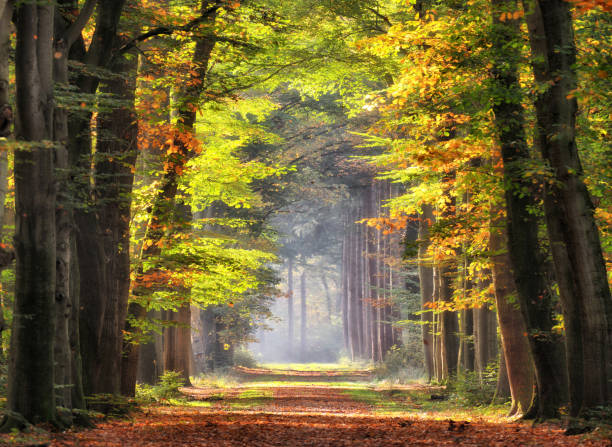 Content of Data Management Plan
(Antonio et al., 2020, Data Management Plan N.d, Finnish Social Science Data… N.d)
(Antonio et al., 2020, Data Management Plan N.d, Finnish Social Science Data… N.d)
(Antonio et al., 2020, Data Management Plan N.d, Finnish Social Science Data… N.d)
(Antonio et al., 2020, Data Management Plan N.d, Finnish Social Science Data… N.d)
(Antonio et al., 2020, Data Management Plan N.d, Finnish Social Science Data… N.d)
(Antonio et al., 2020, Data Management Plan N.d, Finnish Social Science Data… N.d)
Data
    What kind of data are collected/generated?
    In what way are data collected/generated?
Assignment/individual work
1) Read Michener’s article Ten Simple Rules for Creating a Good Data Management Plan (2015). You can find it from the Internet as an open access article. See information below. 2) Read the 10 rules carefully and create a summary of the key points of the article by making a PowerPoint slide presentation to your colleagues (3-4 slides). 
3) Present it to your colleagues. Do not copy the text from the article. Present Michener’s ten rules in your own words based on your own understanding of the good data management plan and how to create the one. Source: Michener WK (2015) Ten Simple Rules for Creating a Good Data Management Plan. PLoS Computational Biology 11(10): e1004525. doi:10.1371/journal. pcbi.1004525
4) Collect feedback from your colleagues about your presentation and how well they now understand what the data management plan is in research. Summarize the feedback that you received on the last slide of your PowerPoint presentation. 5) Save the PowerPoint slides the following way: your lastname_your firstname_the date that you submit this assignment. Upload the assignment to Moodle by announced due date. Note that the PowerPoint presentation includes your presentation to your colleagues and the written feedback that you collected from your colleagues. This assignment should be written in English.  6) Evaluation criteria (pass/fail):- Participant has followed the assignment instructions carefully. 
- The summary presentation is based on Michener’s article but written in participant’s own words. It is clearly shown that the participant knows and can apply Michener’s Ten Simple Rules in this assignment.
- Feedback has been collected from the participant’s colleagues and reported on PowerPoint presentation as requested.
References and a reading list
Antonio, M. G., Schick-Makaroff, K., Doiron, J. M., Sheilds, L., White, L., & Molzahn, A. (2020). Qualitative Data Management and Analysis within a Data Repository. Western Journal of Nursing Research, 42(8), 640–648. Data Management Plan. N.d. Academy of Finland. Retrieved from https://www.aka.fi/en/research-funding/apply-for-funding/how-to-apply-for-funding/az-index-of-application-guidelines2/data-management-plan/data-management-plan/
Finnish Social Science Data Archive. N.d. Retrieved from https://www.fsd.tuni.fi/en/
Lau, H.X., Lee, S.L.C. & Ali, Y. (2021). Effectiveness of data auditing as a tool to reinforce good research data management (RDM) practice: a Singapore study. BMC Medical Ethics, 22, 103.
Michener, WK. (2015) Ten Simple Rules for Creating a Good Data Management Plan. PLoS Computational Biology, 11(10): e1004525. https://doi.org/10.1371/journal.pcbi.1004525